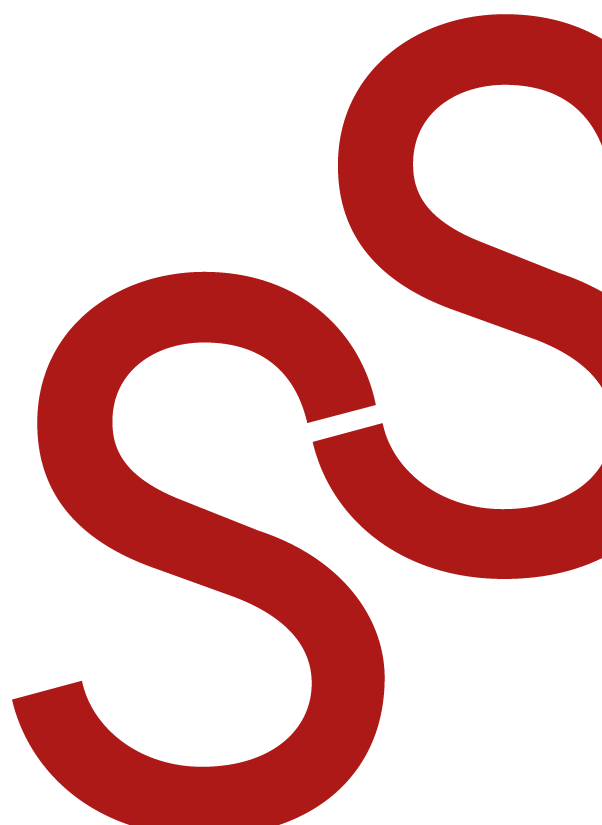 Le Réseau Santé Sexuelle du Mont Valérien
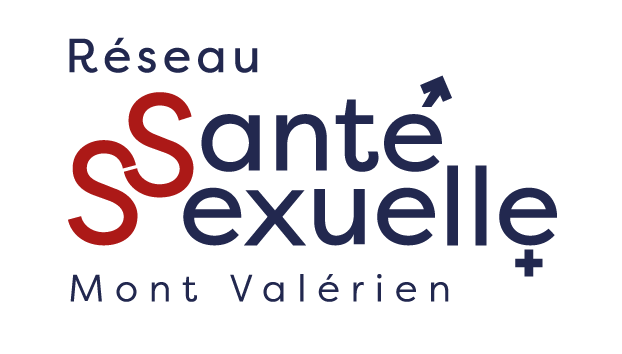 Mardi 17décembre  2024
Assemblée Générale
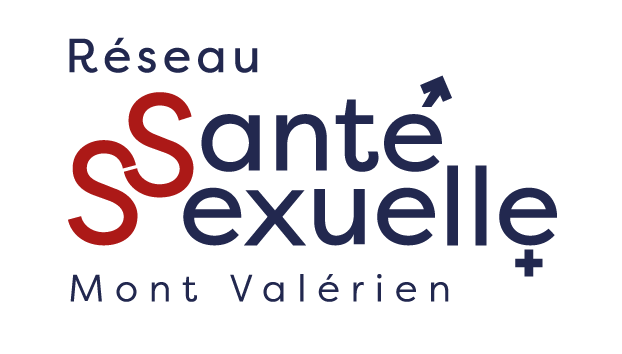 Programme de la soirée
Accueil à 19 heures autour d’un buffet
Présentation et approbation du rapport d’activité  et du bilan financier 2023/2024 (Dominique Albucher – Présidente, David Zucman médecin coordinateur )
 la Santé sexuelle et les actions de  prévention (Dr Aïchata Dara et David Zucman) 
Projets 2024 -2025 (Dr David Zucman)
Bien vieillir avec le VIH :Camille Clouzeau médecin gériatre à Foch et David Zucman
Témoignages d’associations PVVIH : Association Marie-Madeleine et AIDES
Rapport d’activité 2023 et projets réalisés en 2024 du RSS du Mont Valérien
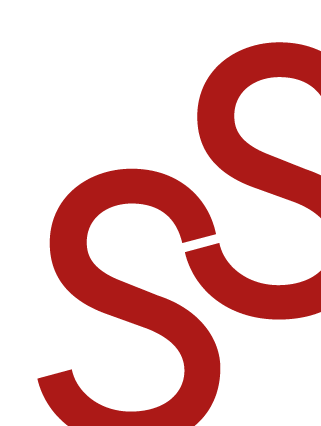 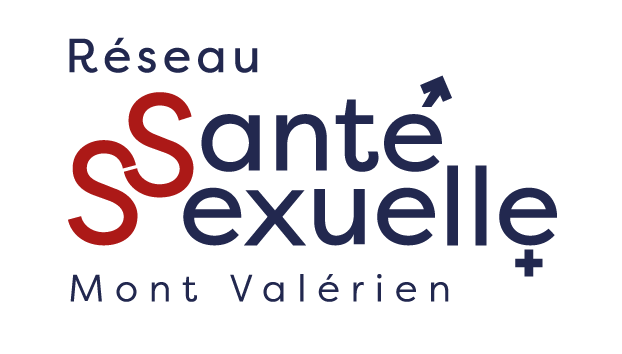 L’équipe actuelle
Médecins VIH : David Zucman, Catherine Majerholc, Erwan Fourn
Médecin de prévention : Aïchata Fofana Dara
Assistante sociale (et Présidente du RVH) : Dominique Albucher
Psychologue : Isabelle Piquand
TEC du COREVIH : Amina Fadli
Technicienne de laboratoire en charge de l’ETP : Laurence ONNIS
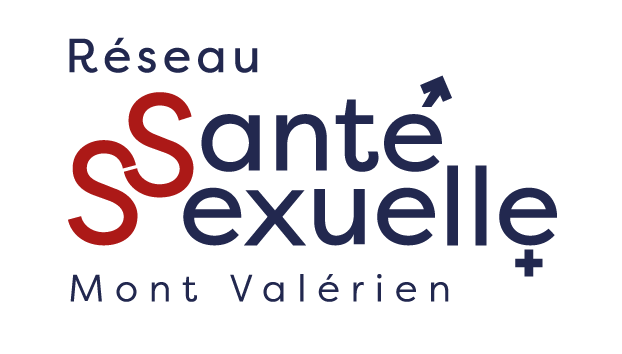 Activité clinique 2023
File active : 746 patients , Consultations : 1250
Cas de SIDA : 7 
Décès : 9 non liés au SIDA(5 cancers ,HTA ,diabète.. )69 ans âge moyen
Nouveaux patients pris en charge en 2023 : 53 dont 16 découvertes
Sex ratio : 34 % femmes 65 % d’hommes, trans sexuel M→F : 1%
Age moyen : 54 ans
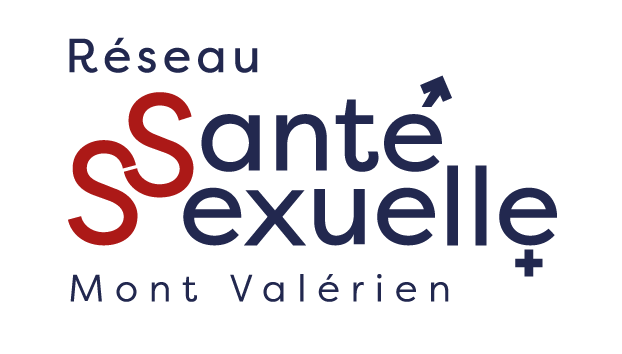 Activité  clinique 2023
Les addictions sont prises en charge avec l’ELSA de Foch et en partenariat avec les institutions spécialisées (Marmottan, Jean Wier, Agata… )
Augmentation de la consommation de substances psychoactives chez les HSH (5% de la file active )
Cancers : 12% de la file active a eu un cancer.13 nouveaux diagnostics en 2022
Hyperlipidémie (19%), diabète (8,5%), complications cardiovasculaires (7,5%), insuffisance rénale : 44 patients dont 7 dialysés.
Les Infections sexuellement transmissibles restent à un haut niveau (8%).
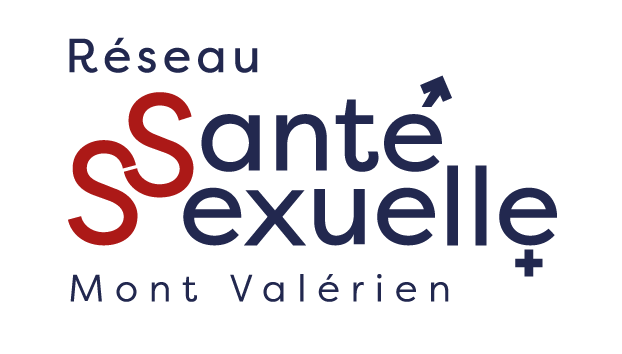 Activité clinique 2023
Grâce à la vaccination : aucun cas de variole du singe (Mpox), hépatite A, hépatite B
Hépatite C en 2023 : aucun cas
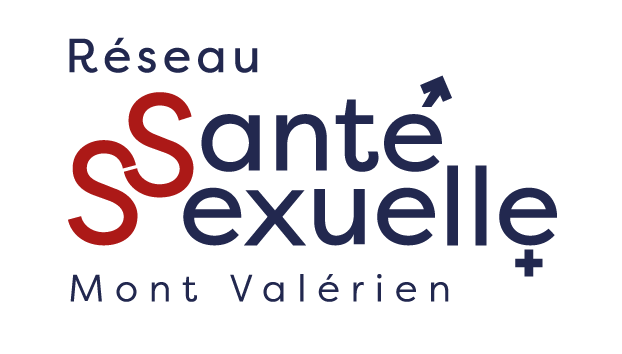 Activité  clinique 2023
La Prep :  256 personnes prises en charge, relai en ville pour beaucoup d’entre eux. Nombreuses initiations de PrEP notamment à Foch/La défense (564 consultations ).

Accidents d’Exposition à risque viral : 20 personnes en 2023 ont bénéficié d’un traitement post exposition

Poursuite de la vaccination Monkeypox au Centre de Santé Foch/la Défense, très forte reprise à l’été 2024
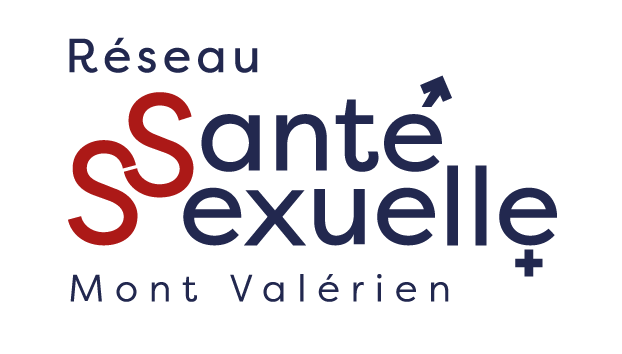 Activités  autres
Recherche clinique et publications en lien avec la DRCI: VIH, COVID et Monkeypox.
Éducation thérapeutique : renouvellement accordé en 2023 par 
l’ARS (initié en 2006 et agréé depuis 2010).
Extension du programme ETP aux personnes sous traitement injectable long acting : Laurence Onnis le mercredi de 8h à 12h30.
Poursuite du suivi psychologique (Isabelle Piquand )
Suivi social 2023
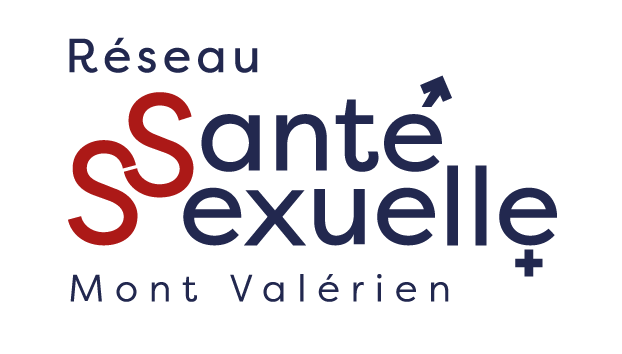 Prise en charge sociale 2022
146 PVVIH  ont bénéficié d’une prise en charge sociale soutenue pour moitié des personnes au parcours migratoire complexe avec des problématiques d’accès aux soins, de titre de séjour pour raisons de santé et d’hébergement.
13 demandes d’AME, 4 régularisations CPAM, 8 demandes de titres de séjour pour raisons de santé, 8 demandes d’ACT ou CHRS, 19 dossiers MDPH … 
42 prises en charge en lien avec l’Association Marie Madeleine (présente tous les mardis à la maison des usagers)
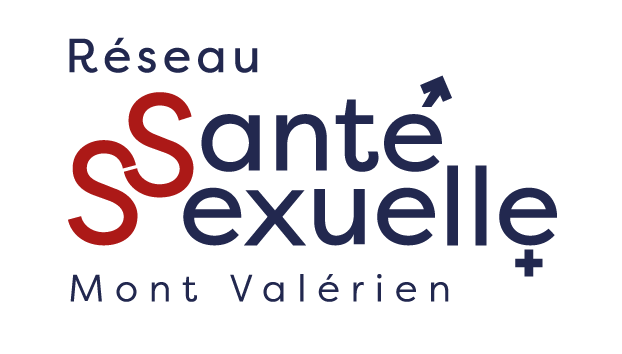 Projet social 2023/2024
Prise en charge sociale 2022Prise en charge sociale 2022
Maintien du suivi social des PVVIH grâce au financement de la CPAM92 et de la DT 92 au Réseau en 2023 et renouvellement  en 2024.
Renforcement du travail avec l’Association MM pour le suivi des femmes migrantes.
 Interventions sur les droits sociaux dans les structures d’accueil des personnes en situation de précarité : secours populaire et resto du cœur de Rueil. 
Projets de recherche et de publication en sciences sociales : rédaction d’un article sur la prise en charge partagée hospitalière/associative (à publier), présentation en poster à la SFLS 2023.
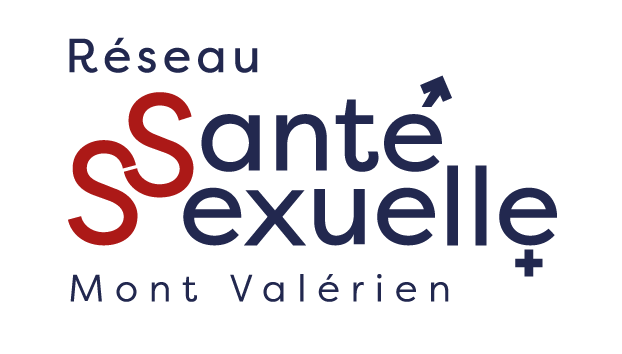 Projet social 2023/2024
Prise en charge sociale 2022Prise en charge sociale 2022
Organisation de groupes de réflexion à thème avec l’association Marie-Madeleine
Présentation de la maison de vie de Carpentras le 05/03/2024
Insuffisance rénale le 26/03/2024
Bien vieillir avec le VIH le 04/06/2024
 Rôle du pharmacien d’officine dans la prise en charge des maladies chroniques (Bruno Laurandin)
Traitement injectable Long Acting : indications médicale (David Zucman ) et suivi en ETP (Laurence Onnis)
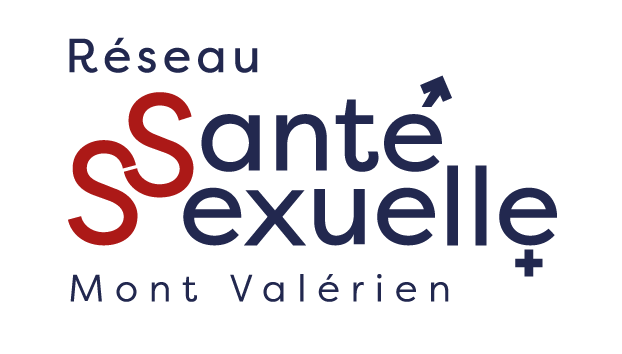 Activité de prévention en santé sexuelle hors les murs en 2023
Quelles villes ?
Puteaux
Rueil Malmaison 
Suresnes
Qui ? 
Collégiens et lycéens
Jeunes en situation de réinsertion professionnelle
Étudiants 
Jeunes travailleurs 
Personnes migrantes
Personnes en situation de vulnérabilité/précarité 
Population générale
Quelles structures ? 
Collège & lycées 
Épiceries sociales ( le square, les restos du cœur)
Foyers jeunes travailleurs (Emilienne Moreau, le séchoir impérial)
La mission locale
Résidence Louis Blériot
Quels partenaires  ? 
Mairie de Suresnes
Mairie de Rueil Malmaison
Mairie de Puteaux
IFSI Foch
CPTS Suresnes et Rueil
Toutes les structures qui nous accueillent
Accueil de 5 étudiantes SESA
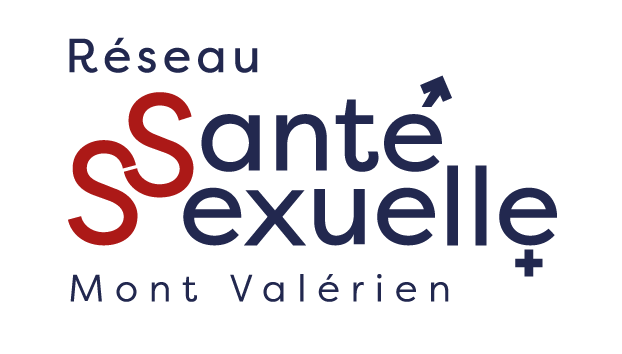 Activité de prévention en santé sexuelle HLM en 2023
HPV-ADO
Profil des personnes dépistées 
47,3% de femmes
âge moyen : 30 ans [17;77]
Les jeunes résidents des foyers jeunes travailleurs (« Emilienne Moreau » à Suresnes, le séchoir impérial à Rueil) représentent 42,9 %
Les jeunes en réinsertion professionnelle représentent 17,6 %
Les personnes en difficulté représentent 16,2 %
Information médicale des parents d’élèves de 5ème sur l’HPV
HPV-ADO test
9 collèges
 (41 classes)
5 collèges 
(22 classes)
106 TRODs réalisés
33 TRODs VHB
49 TRODs VIH
24 TRODs VHC
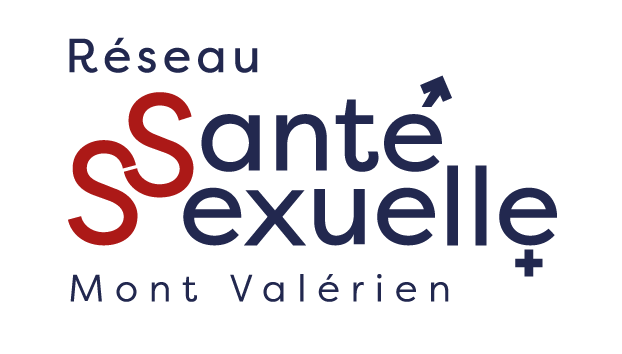 Projets HLM 2024
Participation de la présidente (Mme ALBUCHER Dominique) aux actions HLM pour accompagner sur l’accès aux soins dans les structures non municipales
Pas d’étudiants pour le service sanitaire 
Sensibilisation à la vaccination l’HPV dans les collèges de Suresnes et Rueil (élèves de 3èmes)
Participation au forum « c’est quoi l’amour » à Suresnes
Participation à la mise en place du forum « c’est quoi l’amour »
Action de prévention en santé sexuelle (information/sensibilisation et/ou dépistage du VIH, VHB, VHC) auprès de notre public cible
Comptes annuels 2023 du RSS Mont du Valérien
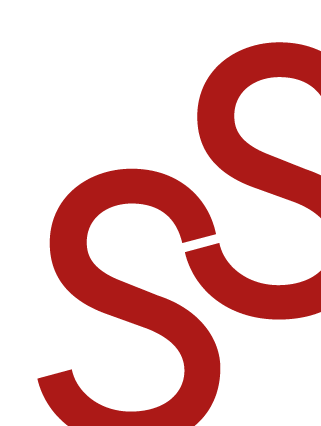 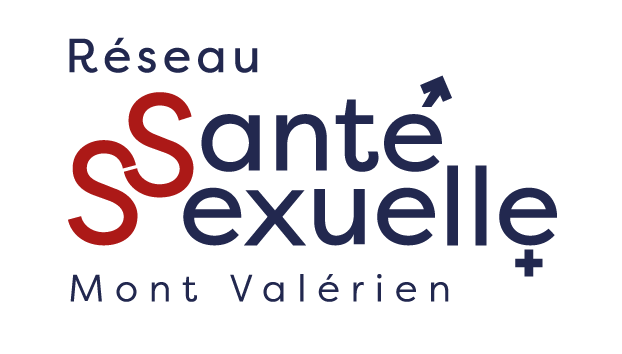 Financements de l’association
Financement public de l’ARS et CPAM92( demandes argumentées renouvelées chaque année )

Financements ponctuels  de l’industrie pharmaceutique : en 2024 financement du site par ViiV et participation au buffet de l’AG du RSS
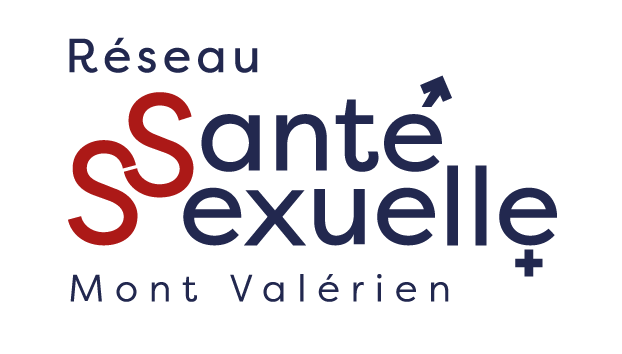 Suppression de la cotisation annuelle au Réseau
Il est décidé , le 17/12/2024 lors de l’AG du RSS, de ramener la cotisation annuelle au RSS à 0 euros.

Proposition  est adoptée à l’unanimité des présents à l’AG

La liste d’émargement à l’AG vaut approbation de l’adhésion au RSS
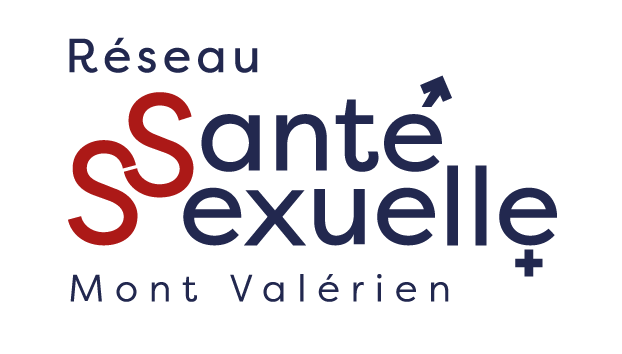 Evolution des financements 2024
L’ARS (2000 Euros) et la CPAM92 (6000 Euros) co financent l’indemnité versée pour l’assistante sociale/coordination administrative du RSS)
La DT 92 nous a encouragé à demander pour 2024 une subvention plus importante ( + 12 000 ) : actions de sensibilisation à la vaccination HPV dans les collèges et lycées. 
Soit au total  : 33 000 euros de l’ARS pour les actions du Réseau
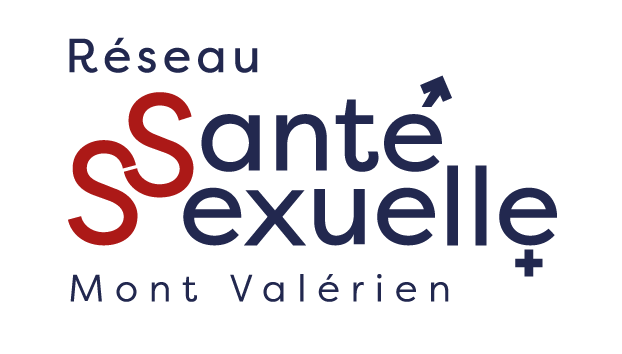 2023-2024
Etude HPV-ADO en soins primaires avec les CPTS de Rueil, Suresnes et Neuilly (financement GIRCI) :
Evaluation de l'impact d'une intervention en santé sexuelle auprès de collégiens des classes de 3ème sur leur couverture vaccinale contre le HPV.
9 collèges cibles, toutes les classes de 3ème ont participé soit plus de 1200 collégiens
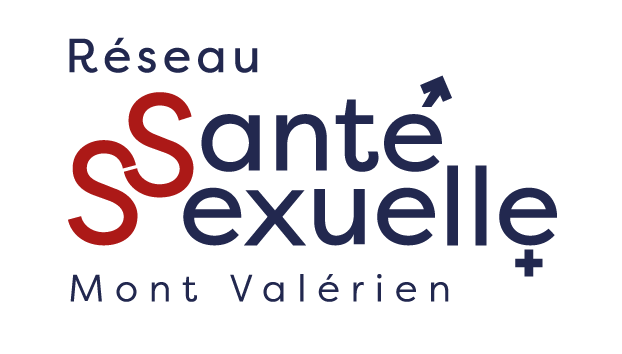 2023/2024
Vaccination contre le papillomavirus en classe de 5ème dans tous les collèges publics de Rueil, Vaucresson, Puteaux, et Garches en novembre 2023 et mai 2024
Information dans 9 collèges des parents d’élèves lors des réunions de rentrée en septembre 2024.
Développer les interventions en santé sexuelle dans les classes de 3ème des collèges de Suresnes (3 collèges) et Rueil (9 collèges) car le CPEF est à nouveau inactif+++++
Site internet Santé Sexuelle :
https://www.rss-mont-valerien.fr
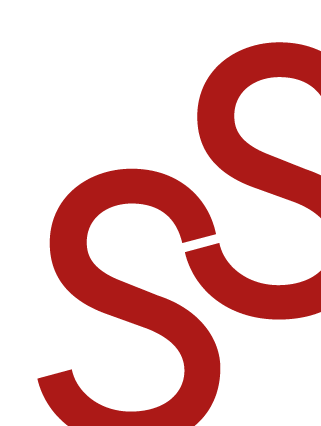 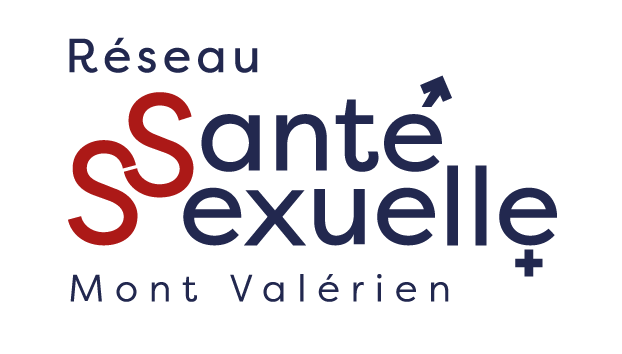 Refonte du site 2024
Réalisation en 2024 d’ un site internet simple et ergonomique, facile à mettre à jour par les équipes qui présente le réseau Santé Sexuelle ses actions, ses partenaires, ses informations pratiques, son actualité….
Impératif : le mettre à jour régulièrement

A consulter +++  : https://.rss-mont-valerien.fr/
Élection du conseil d’administration 2023-2024

RVH Val de Seine
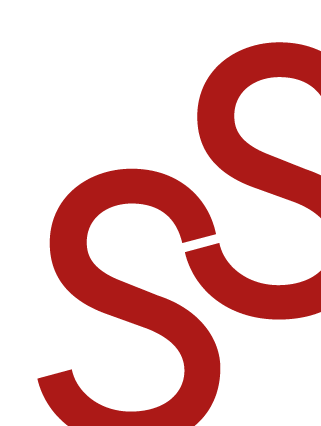 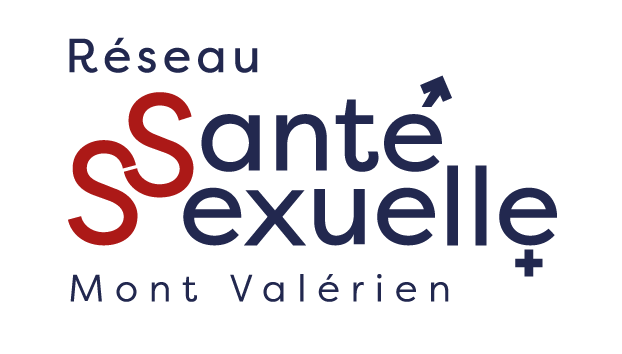 COLLÈGE MÉDICAL 
SORTANT
Dr C. CHARPENTIER, Médecin Généraliste, Suresnes
Dr E. FARFOUR, Médecin Biologiste, Hôpital Foch
Dr E. FOURN, Médecin, Hôpital Foch
Dr S.GONOPOLSKI, Médecin Généraliste, Suresnes
Mme C. HAUCHECORNE, Pharmacien, Suresnes
M. B. LAURANDIN, Pharmacien, Suresnes
Dr C. MAJERHOLC, Médecin , Hôpital Foch
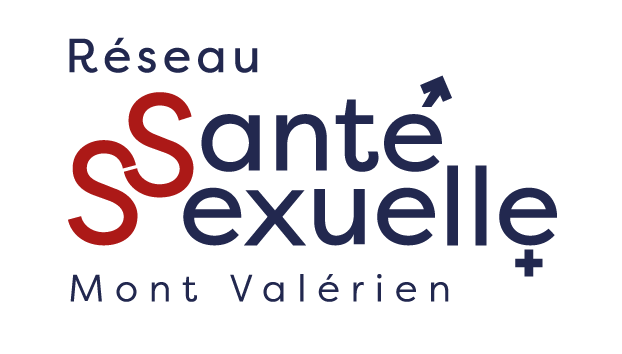 COLLÈGE MÉDICAL 
Entrant
Dr C. CHARPENTIER, Médecin Généraliste, Suresnes
Dr E. FARFOUR, Médecin Biologiste, Hôpital Foch
Dr E. FOURN, Médecin, Hôpital Foch
Dr S.GONOPOLSKI, Médecin Généraliste, Suresnes
Mme C. HAUCHECORNE, Pharmacien, Suresnes
Dr B. LAURANDIN, Pharmacien, Suresnes
Dr C. MAJERHOLC, Médecin, Hôpital Foch
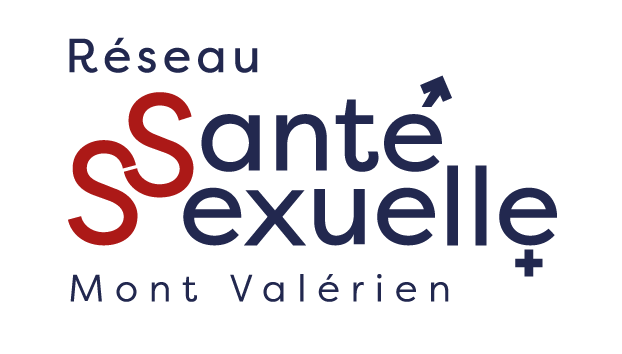 COLLÈGE SOCIAL/ASSOCIATIF 
Sortant
Mme D. ALBUCHER , Assistante Sociale, Hôpital Foch
Mr M. BARBIER , Représentant Association AIDES, Nanterre
Mr A. DEFREMONT, Représentant Association AIDES, Nanterre
Mme M. DE SAINT MARTIN, Directrice Association ASDES, Suresnes
Mr M.NGOUE, Membre Association Marie-Madeleine, Suresnes
Mme M-H TOKOLO, Présidente Association Marie-Madeleine, Versailles
M. J. LECHAT, Comité d’Action SIDA, Rueil Malmaison
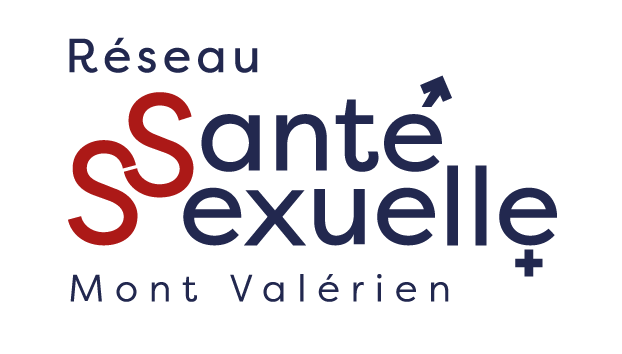 COLLÈGE SOCIAL/ASSOCIATIF 
Entrant
Mme D. ALBUCHER , Assistante Sociale, Hôpital Foch
M M. BARBIER , Représentant Association AIDES, Nanterre
M P. ELOY, Membre Association AIDES 
Mme M. DE SAINT MARTIN, Directrice Association ASDES, Suresnes
M M.NGOUE, Membre Association Marie-Madeleine, Suresnes
Mme M-H TOKOLO, Présidente Association Marie-Madeleine, Versailles
Mme E. JOUIN-LEVY, Coordinatrice filière endométriose Ile de France Centre-ouest
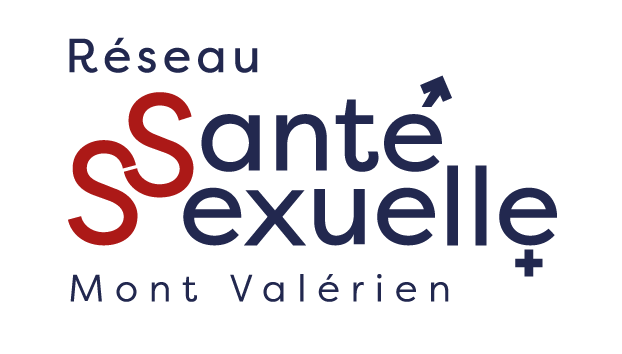 COLLÈGE INFIRMIER 
Sortant
Mme C. DUPRE, Infirmière addictologie, Hôpital Foch
Mme A. PAILLARD, Infirmière, Hôpital Foch
Mme L. ONNIS, Technicienne de laboratoire, Hôpital Foch
Mme N. GAMAZ, Aide soignante, Hôpital Foch
Mme L. CHARTIER, Infirmière de prévention – Rueil Malmaison
Karine BERTHIER, IDE médecine Interne Hôpital Foch
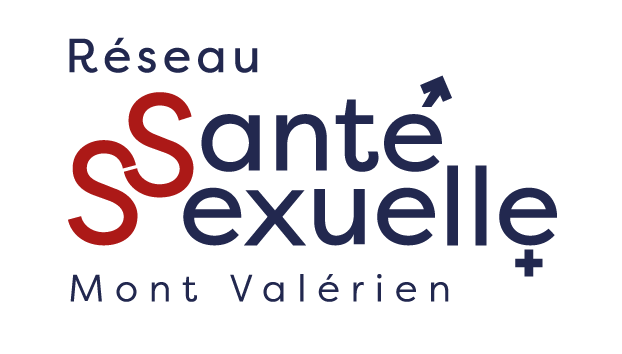 COLLÈGE INFIRMIER 
Entrant
Mme L. ONNIS, Technicienne de laboratoire, Hôpital Foch
Mme C. DUPRE, Infirmière addictologie, Hôpital Foch
N. GAMAZ, Aide soignante, Hôpital Foch
Mme A. PAILLARD, Infirmière, Hôpital Foch
 Mme K. BERTHIER, IDE médecine Interne Hôpital Foch
Mme L. CHARTIER, Infirmière de prévention – Rueil Malmaison
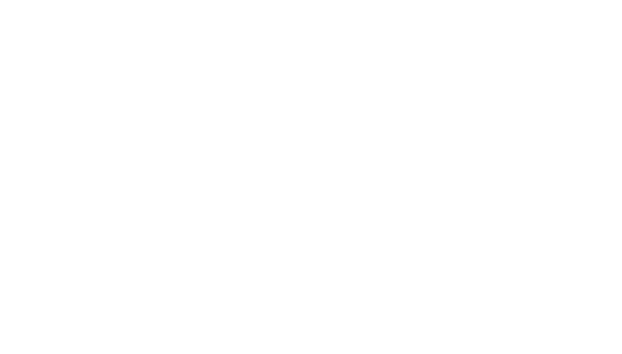 TOUTE L’EQUIPE VOUS REMERCIE POUR VOTRE PRÉSENCE ET POUR L’INTÉRÊT QUE VOUS PORTEZ À 
NOTRE ASSOCIATION